Aerial Work Platform Safety
Bureau of Workers’ Compensation 
PA Training for Health & Safety                        (PATHS)
29 CFR 1910.67
And
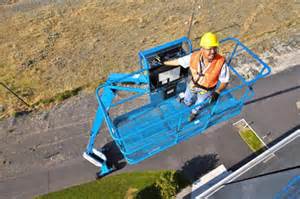 29 CFR 1910.68
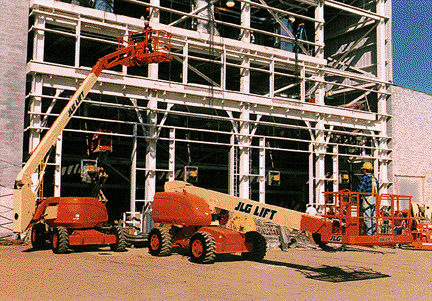 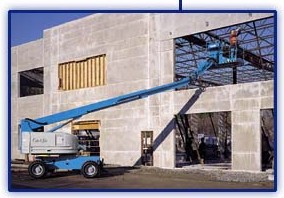 PPT-119-01
1
[Speaker Notes: When work requires a person to ascend to heights, safety factors must be incorporated into the effort.

The following OSHA regulations apply to this program:
29 CFR 1910.67, Vehicle-mounted elevating and rotating work platforms;
29 CFR 1910.68, Man lifts]
Objectives
Operator Training Requirements
Before Operation Inspection
Safety Operations of a Lift
Aerial Lift Requirements
Scissors Lift Requirements
Maintenance Requirements
PPT-119-01
2
[Speaker Notes: This program will address the following topics toward achieving safety during operations:

Operator Training Requirements
Before Operation Inspection
Safety Operations of a Lift
Aerial Lift Requirements
Scissors Lift Requirements
Maintenance Requirements]
Aerial Lift Deaths
PPT-119-01
3
[Speaker Notes: This slide shows the fatality statistics for 1992 through 1999 compiled by the US Bureau of Labor Statistics.]
Aerial Lifts
Falls

1/5 of deaths involved ejections, after being struck by object

Cause of fall unknown in 3/5 of deaths

Other causes included removal of chains, standing on or leaning over railings
PPT-119-01
4
[Speaker Notes: Falls

1/5 (20%) of deaths involved ejections after being struck by object

Cause of fall unknown in 3/5 (60%) of deaths

Other causes included removal of chains, standing on or leaning over railings]
Aerial Lifts
Tip-overs

Caused almost 1/3 of scissor lift deaths
Mostly while elevated over 15 feet
1/4 of tip-overs occurred where lift hit a hole or  curb while moving

Electrocutions 

1/2 involved overhead power lines
PPT-119-01
5
[Speaker Notes: Tip-overs

Caused almost 1/3 of scissor lift deaths
Mostly while elevated over 15 feet
1/4 (25%) of tip-overs occurred where the lift hit a hole or curb while moving

Electrocutions 

1/2 (50%) involved overhead power lines]
Operator Training
Training must be done by a qualified person experienced with the particular lift model. Training must include:

Nature of electrical, fall, tip-over, and other hazards involved in operating lift

Precautions for dealing with hazards
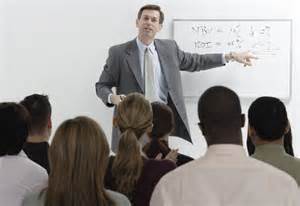 PPT-119-01
6
[Speaker Notes: Training must be done by a qualified person experienced with the particular lift model. Training must include:

Nature of electrical, fall, tip-over, and other hazards involved in operating a lift

Precautions for dealing with hazards]
Operator Training
Rated load capacity for the lift (including workers, tools, materials, bucket liner, etc.)

Manufacturer requirements, as outlined in operator manual

Demonstration of skill and knowledge in actual operation of the aerial lift
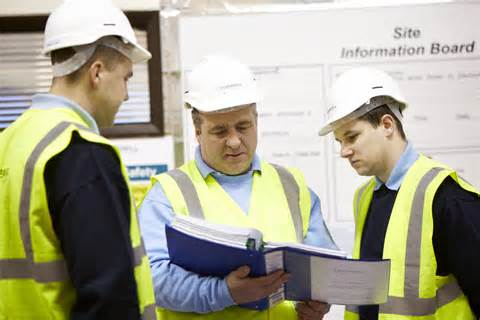 PPT-119-01
7
[Speaker Notes: Operator training will also include:

Rated load capacity for the lift (including workers, tools, materials, bucket liner, etc.)

Manufacturer requirements, as outlined in the operator manual

Demonstration of skill and knowledge in actual operation of the aerial lift]
Qualified Person
OSHA 1926.450(b)
	A qualified person .…by extensive knowledge, training, and experience can….solve….problems related to the subject matter….
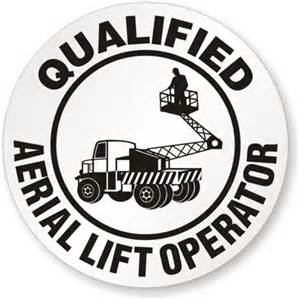 PPT-119-01
8
[Speaker Notes: OSHA discusses a “Qualified Person” and the requisite abilities.

According to OSHA 1926.450(b)
Qualified, “means one who, by possession of a recognized degree, certificate, or professional standing, or who by extensive knowledge, training, and experience, has successfully demonstrated his/her ability to solve or resolve problems related to the subject matter, the work, or the project.”]
Before Operating a Lift
Do not modify aerial lift without written permission

Check safety devices, operating controls before each use
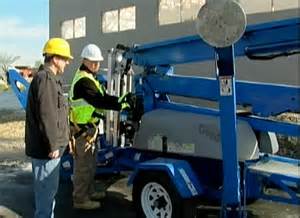 PPT-119-01
9
[Speaker Notes: Before operating a lift:

Do not modify the aerial lift without written permission

Check safety devices and operating controls before each use]
Before Operating a Lift
Check area in which aerial lift will be used for:
Level surface (Do not exceed manufacturer slope recommendations)
Holes, drop-offs, bumps, debris, etc.
Overhead obstructions and overhead power lines
Stable surface
Other hazards

Set outriggers, brakes, wheel chocks
PPT-119-01
10
[Speaker Notes: Before operation,
Check area in which aerial lift will be used for:
Level surface (Do not exceed manufacturer slope recommendations)
Holes, drop-offs, bumps, debris, etc.
Overhead obstructions and overhead power lines
Stable surface
Other hazards

Set outriggers, brakes, wheel chocks]
Aerial Lifts
Do not raise platform on uneven or soft surfaces

Do not raise platform in windy or gusty conditions

Do not travel to job location with lift in elevated position

Do not use lift with railing removed
PPT-119-01
11
[Speaker Notes: Precautions for aerial lift operation also consider,

Do not raise platform on uneven or soft surfaces

Do not raise platform in windy or gusty conditions

Do not travel to job location with lift in elevated position

Do not use lift with railing removed]
Aerial Lifts
Do not stand on railing to reach work area rather than repositioning the lift

Do not use near power lines, junction boxes, etc.

Do not overload

Do not use near moving vehicles

Do not override safety devices
PPT-119-01
12
[Speaker Notes: Aerial lift safety considerations:

Do not stand on railing to reach work area rather than repositioning the lift

Do not use near power lines, junction boxes, etc.

Do not overload

Do not use near moving vehicles

Do not override safety devices]
Aerial Lifts
Do not use ladder or other device to increase size or working height

Do not use with damaged wheels or tires
PPT-119-01
13
[Speaker Notes: Additional precautions.

Do not use ladder or other device to increase size or working height

Do not use with damaged wheels or tires]
Aerial Lifts
Do List	

Read and understand ALL caution and danger warnings and operating manuals

Perform daily maintenance inspection

Replace all worn or damaged parts 

Fasten entry gate/chin/bar

Use work platform only on hard level surfaces
PPT-119-01
14
[Speaker Notes: Those things which should be accomplished regarding aerial lifts,
Do List	

Read and understand ALL caution and danger warnings and operating manuals

Perform daily maintenance inspection

Replace all worn or damaged parts 

Fasten entry gate/chin/bar

Use work platform only on hard level surfaces]
Aerial Lifts
Inspect the following daily:

Operating and emergency controls

Safety devices

Personal protective devices

Tires and wheels

Air, hydraulic and fuel system for leaks

Look for loose or missing parts
PPT-119-01
15
[Speaker Notes: Aerial lifts require daily inspection for safety and serviceability. Inspect the following daily:

Operating and emergency controls
Safety devices
Personal protective devices
Tires and wheels
Air, hydraulic and fuel system for leaks
Look for loose or missing parts]
Aerial Lifts
Inspect the following daily:

Cable and wiring harness

Guardrail system

Hydraulic reservoir level

Coolant level

Taking an extra minute or two may prevent you from a serious injury
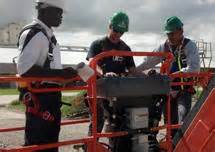 PPT-119-01
16
[Speaker Notes: Inspect the following daily:

Cable and wiring harness

Guardrail system

Hydraulic reservoir level

Coolant level

Taking an extra minute or two may prevent you from a serious injury]
Fall Protection
Scissors Lifts (Fall Protection)

Fall protection is not necessary or required unless the railing has been removed.

Articulating & telescoping boom lift.

Fall protection is required due to potential for being bounced out of lift or from climbing out basket.
PPT-119-01
17
[Speaker Notes: Due to being at elevated heights, fall protection is required when operating lift equipment.

Scissors Lifts (Fall Protection)

Fall protection is not necessary or required unless the tailing has been removed.

Articulating & telescoping boom lift.

Fall protection is required due to potential for being bounced out of lift or from climbing out basket.]
Preventing Tip-Over
Do not exceed manufacturer rated load capacity limits

Do not travel to job location with lift in elevated position.

Set up proper work zone protection when working near traffic	

Avoid excessive horizontal forces when working on elevated scissor lifts
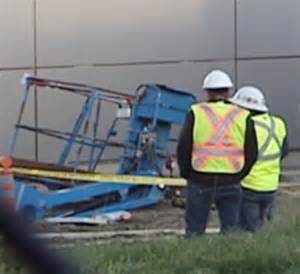 PPT-119-01
18
[Speaker Notes: Tip-overs lead to injuries and death. Preventive measures concerning tip-overs include:

Do not exceed manufacturer rated load capacity limits

Do not travel to job location with lift in elevated position.

Set up proper work zone protection when working near traffic	

Avoid excessive horizontal forces when working on elevated scissor lifts]
Preventing Tip-Over
Positioning of lifts

Do not drive near drop-offs or holes.

Do not raise platform on uneven or soft surfaces. 

Do not drive onto uneven or soft surfaces when elevated.

Do not raise platform on slope or drive onto slope when elevated.

Do not raise platform in windy or gusty conditions.
PPT-119-01
19
[Speaker Notes: One method to prevent tip-over is the positioning of the lift.

Do not drive near drop-offs or holes.

Do not raise platform on uneven or soft surfaces. 

Do not drive onto uneven or soft surfaces when elevated.

Do not raise platform on slope or drive onto slope when elevated.

Do not raise platform in windy or gusty conditions.]
Aerial Baskets
Safe Setup

Solid footing for wheels and outriggers is crucial

Wheels and outriggers blocked and/or cribbed as necessary

Awareness of and clearance from overhead electrical hazards

Warm-up period followed by safe test of hydraulic system
PPT-119-01
20
[Speaker Notes: Aerial baskets also require a safe setup.
Solid footing for wheels and outriggers is crucial

Wheels and outriggers blocked and/or cribbed as necessary

Awareness of and clearance from overhead electrical hazards

Warm-up period followed by safe test of hydraulic system]
Aerial Baskets
Safe Setup

Lanyard and safety belts worn by ALL in basket

Barricades necessary to separate unit from ground traffic
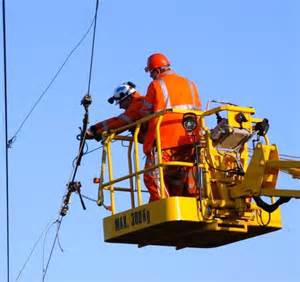 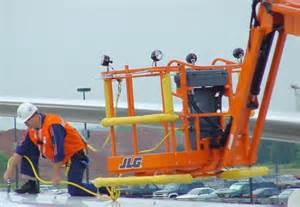 PPT-119-01
21
[Speaker Notes: Also during an aerial basket’s safe setup,

Lanyard and safety belts worn by ALL in basket

Barricades necessary to separate unit from ground traffic]
Aerial Baskets
All operators must be trained

No basket riding allowed when truck is moving

Operator’s feet always must be on basket floor

Lanyard and safety belt must restrict operator movement within basket
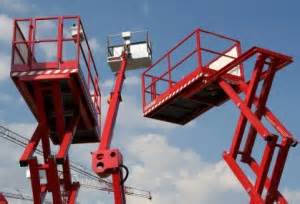 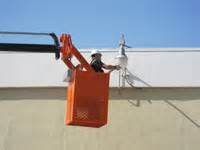 PPT-119-01
22
[Speaker Notes: Aerial basket safety also includes provisions for the following:

All operators must be trained

No basket riding allowed when truck is moving

Operator’s feet always must be on basket floor

Lanyard and safety belt must restrict operator movement within basket]
Aerial Baskets
Load limits of boom & basket posted and never exceeded

Boom lowered and basket cradled before truck movement

No overreaching from basket
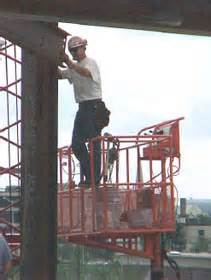 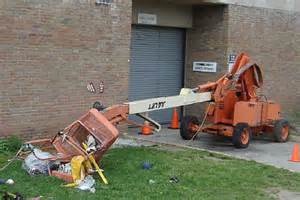 PPT-119-01
23
[Speaker Notes: Ensure with aerial baskets,
Load limits of boom & basket posted and never exceeded

Boom lowered and basket cradled before truck movement

No overreaching from basket]
Fall Protection
Fall protection is required (full body harness with lanyard or body belt with 2-foot lanyard as restraint device)

Fall arrest systems (harness plus lanyard to stop a fall)

Can tip over some boom lifts and scissor lifts due to fall stopping force
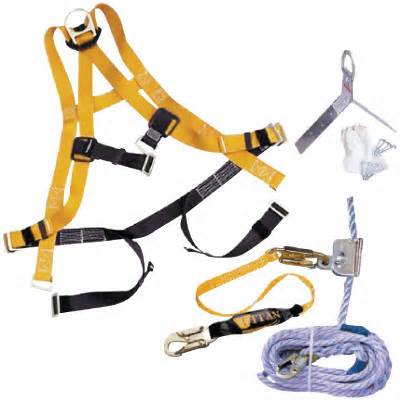 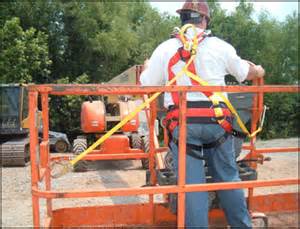 PPT-119-01
24
[Speaker Notes: An indicated, when working at elevated heights, fall protection is a must.

Fall protection is required (full body harness with lanyard or body belt with 2-foot lanyard as restraint device)

Fall arrest systems (harness plus lanyard to stop a fall)

Can tip over some boom lifts and scissor lifts due to fall stopping force]
Fall Protection
Fall restraint systems intended to prevent falls are preferred
e.g. Full body harness plus lanyard designed for size of lift platform

Always close entrance chains or doors

Stand on floor of bucket or lift platform

Do not climb on or lean over guardrails
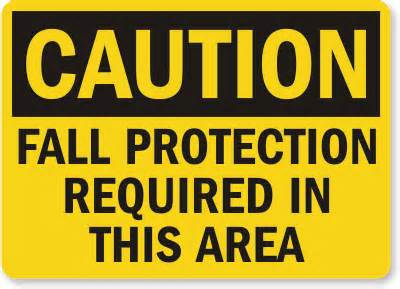 PPT-119-01
25
[Speaker Notes: Fall restraint systems intended to prevent falls are preferred e.g. Full body harness plus lanyard designed for size of lift platform

Always close entrance chains or doors

Stand on floor of bucket or lift platform

Do not climb on or lean over guardrails]
Preventing Electrocutions
Non-electrical workers must stay at least 10 feet away from overhead power lines.

Electrical workers must de-energize/insulate power lines or use proper PPE/equipment.

Use insulated buckets near overhead power lines
	
Regularly check insulation on buckets
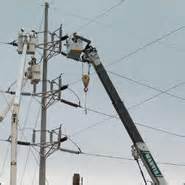 PPT-119-01
26
[Speaker Notes: Electricity is another hazard commonly encountered by aerial and lift truck operations. Electrocution can be prevented.

Non-electrical workers must stay at least 10 feet away from overhead power lines.

Electrical workers must de-energize/insulate power lines or use proper PPE/equipment.

Use insulated buckets near overhead power lines
	
Regularly check insulation on buckets

More information can be found in 29 CFR 1910.333(c)(3)(iii).]
What’s Wrong Here?!
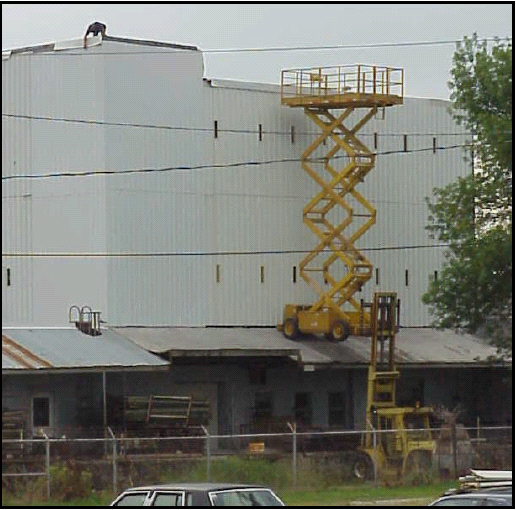 PPT-119-01
27
[Speaker Notes: Misuse, to the extreme, of aerial lift trucks; scissors and forklift.]
Contact Information
Health & Safety Training Specialists
1171 South Cameron Street, Room 324
Harrisburg, PA 17104-2501
(717) 772-1635
RA-LI-BWC-PATHS@pa.gov
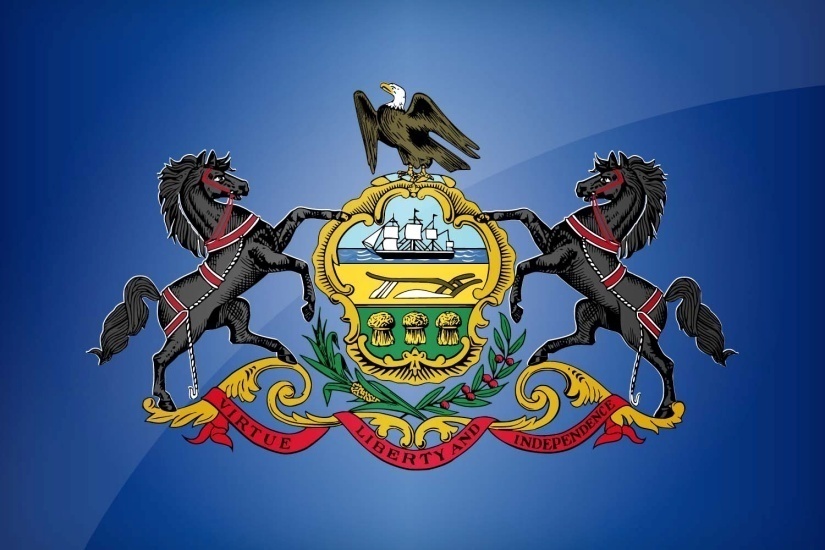 Like us on Facebook!  - https://www.facebook.com/BWCPATHS
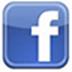 PPT-119-01
28
[Speaker Notes: Please contact us for other available free training for your organization.]
Questions
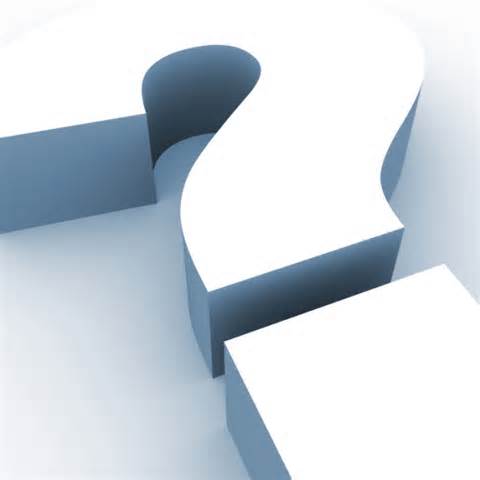 PPT-119-01
29